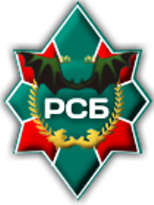 RSB-GROUP
Is your key to safety and comfort!
We are a Russian federal group of security companies "RSB-Group". 

We are part of the PMC "RSB-Group". For more than 20 years we have been providing security for our Russian and foreign clients in the Russian Federation. 

We have clients among famous sportsmen, politicians, businessmen, members of the royal family. 

Our experience and good training of security personnel allows us to successfully carry out the most difficult tasks of ensuring safety in Russia.
We are ready to offer for your clients the following services in Russia:
Travel support services. 
    We provide hotel booking, entertainment planning, sightseeing, and etc. 

Meeting at the airport, providing an interpreter, English-speaking security guards (male or female), escorting back to the airport and boarding the plane. 

It can be both separate groups of tourists, and individual tour. We have comfortable buses, minibuses, executive cars.
Business support services.

 We provide hotel booking, escorting the client according to his program, excursions. 

Meeting at the airport, provision of a lawyer, translator, English-speaking armed guards (male or female). 

Providing such vehicles as Tahoe, Mercedes-Benz, Toyota Land Cruiser, comfortable Mercedes-Benz minibuses.
Safe stay services on the territory of Russia. 
We are ready to provide a full range of travel and business support, also to organize work with foreign tourists. 

Additionally, we can make an interesting plan of travel and entertainment, which is not offered by Russian travel agencies. It will be an individual tour throughout Russia, with visits to historic sites, and small towns.

Fishing, hunting, mountain skiing, treatment lakes and sanatoriums. Anything your client wishes. The client would be escorted everywhere with a security guard and translator.
We are also ready to solve various non-standard situations that have arisen in Russia with your client. 

Repayment of debt, verification of a partner, counterparty and its financial condition, verification of directors and business owners for bankruptcy, criminal offenses, as well as, assume the confidentiality of negotiations. 

Image guards will constantly accompany your clients (Security guards from the height 180 cm, representative appearance). We can be representatives of your clients or negotiators.
Our staff is ready 24/7 to ensure the safety and security of the offices and warehouses that belong to your clients in Russia, to provide security to employees and their families, to organize the protection of resident places.
Сomfort and security of the clients - is our daily work!
Please visit our web sites:

www.rsb-group.ru
www.rsb-security.ru

         
                We are ready to answer any questions:

office@rsb-group.ru
                                          Skype: 
                                           rsb-ci

                       The multi-channel contact phone:
                                       +7 495 984 04 16
Thank you for attention!